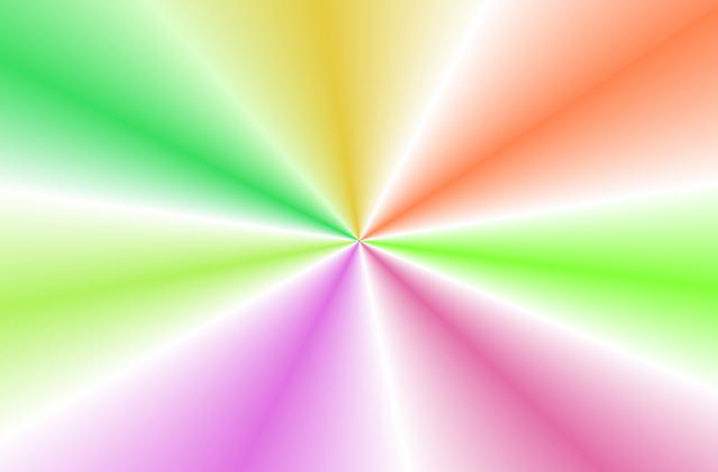 Топқа бөлу.
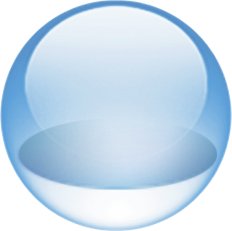 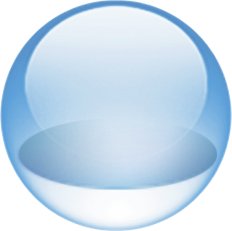 «Өзіңді тереңірек тани біл»
Нұсқау: Таңдаған  жеміс –жидектердің ішінен өзіңізге көбірек ұнайтынын   таңдау арқылы сіздің мінез құлқыныз қандай екенін , соған тоқталайық.
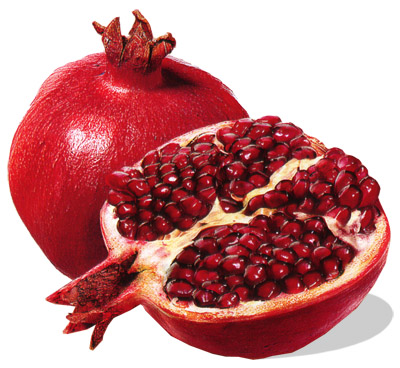 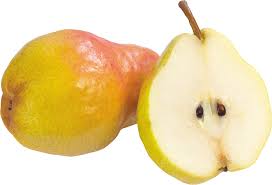 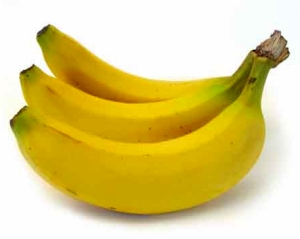 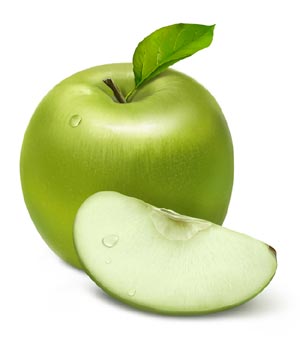 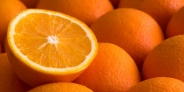 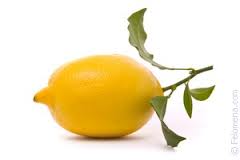 Анар
Анарды ұнататындар орнықты адамдар. Олар шиеленіске, жанжал, дау-дамайға бара бермейді. Еш уақытта еш нәрсеге шағымданбайды. Тұрмыс пен көңіл күйін тек қана өз күшімен жақсартуға ден қояды. Отбасында да үлгілі, артық ауыз сөзі жоқ. Кейде табандылық  жағы ғана жетіспейді.
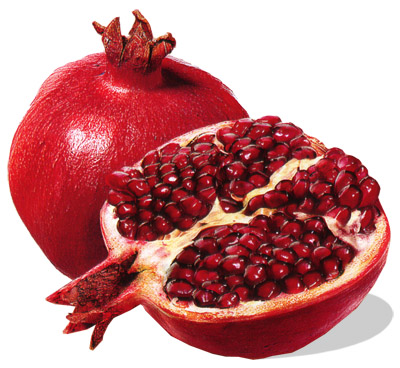 Алмұрт
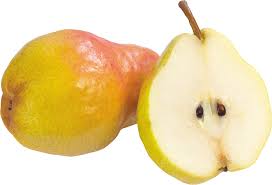 Алмұрт ұнатсаңыз, сіз көңілді қонақжай адамсыз. Елмен тіл табыса аласыз. Сізге сыпайылық тән талғамыңыз нәзік. Ешкімге тауелді емессіз. Дегенмен қызғаншақтығыныз жоқ емес.
Лимон
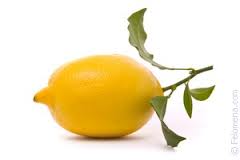 Лимонды ұнататындар көпшіл, кез келген адам мен тіл табыса алатын ашық жарқын болып келеді. Сізден сыпайылылық  пен мәдениетті адамның белгілері айқын аңғарылып тұрады. Тек бір кемшілігіңіз – қиындықтарды ауыр көтересіз, кейде оларды жеңуге дәрменсіздік танытасыз.
Алма
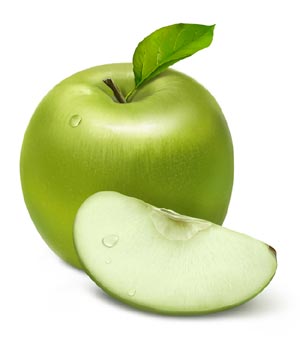 Егер сізге алма өте ұнайтын болса, жігерлі бірақ аздап ескі көзқарастағы адамсыз. Өз бастығынызға берілгенсіз, оның қандай тапсырмасы болсада, жан сала тиянақты атқаруға тырысасыз. Аздап ақын жанды, өз-өзіңізге риза адамсыз.
Банан
Бананды ұнататындар өзінің де, өзгенің де сырын сақтай білетіндер. Бірақ мұндай тұйықтық, кейде шектен асып кетеді де, ел ондай адамдарға сенімсіздікпен қарауы мүмкін.
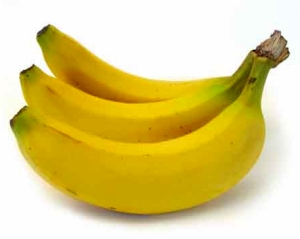 Апельсин
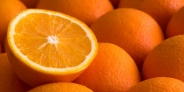 Егер сіз апельсинді ұнатсаңыз, мінезіңіз жұмсақ, кішіпейілсіз. Өзгеге қуанышпен жақсылық жасау үшін кейде өзіңізге зиян келтіріп алуыңыз мүмкін. Өтірік-өсек сөзге жоқсыз, есесіне анекдоттарды ұнатасыз. Ал махаббат жөнінде сәби тәріздессіз, сізді оп-оңай өкпелете салуға болады.
Топпен жұмыс (сахналық көрініс)
1-2 топ. Мазасыз Альма
3-4 топ. Өте сақ Салли
5-6 топ. Дәрменсіз Ханна
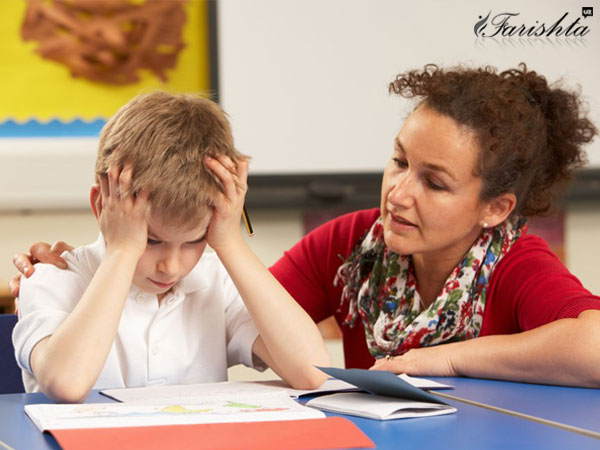 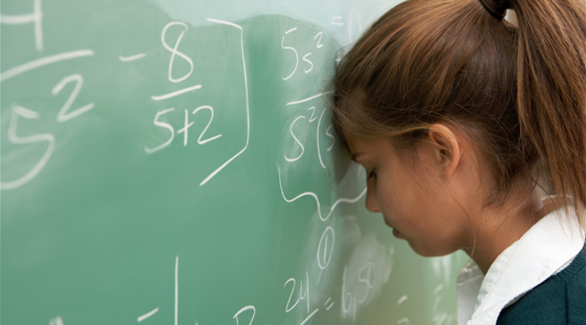 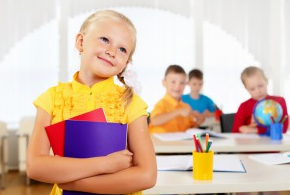 Сіздер бір-бірлеріңіздің бағалау жұмысына көңілдеріңіз толды ма?
Пол Блэк, Кристина Хэррисон, Клэр Ли, Бетан Маршалл және Дилан Уильям

1998 жылы «Қара жәшік ішінде» атты мақала журнал бетінде пайда болды. Ол мақаланың бірінші бөлімі мынадай қорытынды жасайды:
мұғалімдер оқытуда қолданатын бағалау әдістері оқушының оқуға деген ынтасын арттыруда тиімсіз. 
 белгі қою арқылы бағалау тәжірибесі оқушының жеке тұлға ретінде жетілуіне емес, бәсекелестікке ерекше мән берілуіне алып келеді.
бағаға берілетін түсініктемелер әдетте балаларға, әсіресе нашар үлгеретін, яғни «қабілетім» жоқ, сондықтан оқи алмаймын деп санайтын оқушыларға кері әсер етеді.
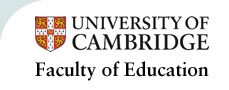 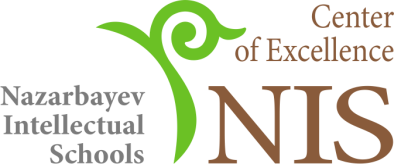 ОҚЫТУ ҮШІН БАҒАЛАУ
ЖӘНЕ ОҚУДЫ БАҒАЛАУ
www.themegallery.com
«Бағалау»  термині «жақын отыру» дегенді білдіретін латын сөзінен шыққан. Бағалау – одан арғы білім алу туралы шешімді қабылдау мақсатымен оқытудың нәтижелерінжүйелі түрде жиынтықтауға бағытталған қызметті белгілеу үшін қолданылатын термин.
Критериалды бағалау
Бағалау
Егер бағалау мақсаты 
      жіктеу, сертификациялау 
немесе оқытуды жылжыту
 үшін оқыту 
қорытынды-сын шығару 
болса, онда өзінің 
функциясы бойынша 
бағалау жиынтық (суммативті) 
болып табылады және 
оны оқытуды 
бағалау деп атайды.
Оқытуды, әдістерді 
және осы мүмкіндіктерді 
Іске  асыру түрлерін 
жақсарту мүмкіндіктерін
анықтауын бағалау
 қалыптастырушы 
(формативті) немесе 
Оқыту үшін Бағалау 
(ОүБ) болып табылады.
Оқыту үшін  бағалау және оқуды бағалау
Сергіту сәті «Австралия жауыны»
1)Қолды уқалайды 
2) Алақанды ұрады
3) Санды ұрады 
4) Саусақты шықырлатады
Бағалау
Критериалды  бағалаудың басты  ерекшелігі:
алдын-ала ұсынылған бағалау шкаласы;
 анық, айқындылығы;
 бағаның әділдігі;
 өзін бағалауға мүмкіндіктің берілуі
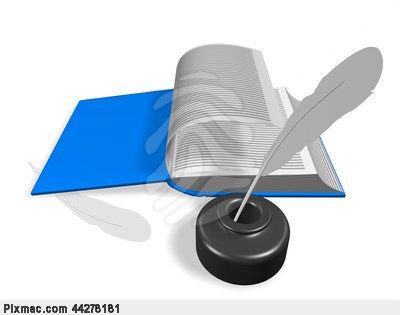 Критериалды бағалаудың 
функциялары:
Бағалау функциялары
Дамытушы
Ынталандыру
Белсенділік
Түзету
Принциптері
Нақтылық
Жүйелік
Әділдік
Мұғалімнің бағалаудағы ролі
4 қадам
3 қадам
2 қадам
Критерийалды бағалау жүйесін жасақтау кезеңдері
Пәннің нақты тақырыптары 
бойынша критериалды 
Бағалауды жүзеге асыру
Бағалаудың критериалды шкаласын жасау
Оқушылардың оқу жетістіктерін 
бағалаудың жалпы критерийлерін әзірлеу
Пән бойынша кіріктірілген эксперименталды
 оқу бағдарламасын меңгеру, мақсаттары
 мен міндеттерін анықтау
1 қадам
Оқытуды жақсартудың 5 қағидасы
Оқушылармен кері байланысты
 тиімді қамтамасыз ету.
Оқушылардың өзіндік оқуға 
белсенді қатысуы.
Факторлары
Бағалау нәтижелерін ескере отырып, 
оқытуды өзгерту.
Оқушылардың өзін-өзі бағалауы
Өздерінің оқуын қалай жақсартуға
болатындығын түсіну қажеттігі.
www.themegallery.com
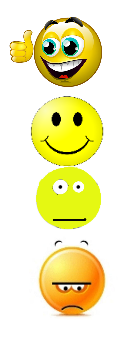 Рефлексия
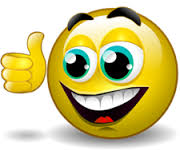 НАЗАРЛАРЫҢЫЗҒА РАХМЕТ!